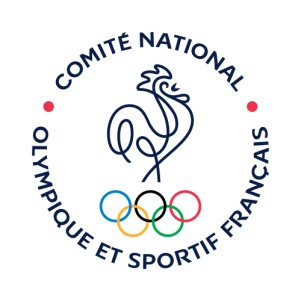 Le diaporama« Le Sport pour la Santé »
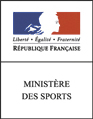 Les facteursde vulnérabilité
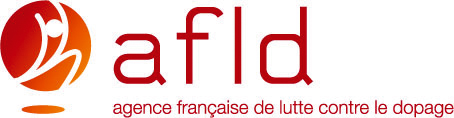 Le sport pour la santé - Ed. 09/2015
Pourquoi se dope-t-on?Analyse des facteurs de vulnérabilité
Le milieu sportif et sa logique

L’obligation de résultats

Les exigences du sport de haut niveau

L’isolement social

Les particularités d’une carrière sportive

La médicalisation des structures sportives professionnelles
2
Le sport pour la santé - Ed. 09/2015
Pourquoi se dope-t-on?Analyse des facteurs de vulnérabilité
Le milieu extra-sportif

Le manque d’investissement diversifié : « le sport et rien d’autre »

Le milieu familial

La recherche de notoriété
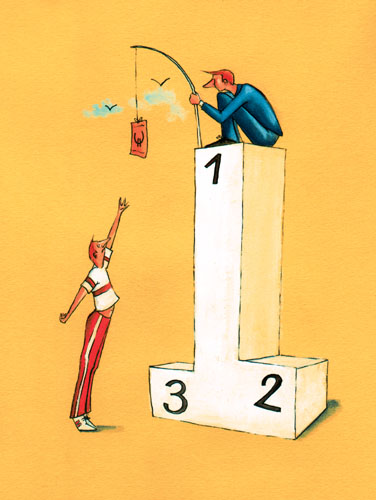 3
Le sport pour la santé - Ed. 09/2015
Pourquoi se dope-t-on?Analyse des facteurs de vulnérabilité
La promotion de l’image des produits de « la performance »

Les « croyances »

L’existence probable de laboratoires clandestins et de réseaux de trafics

La facilité d’accès aux informations scientifiques

Les doutes sur l’efficacité de la répression

L’incitation au dopage par certains

Le fait que le trafic de produits dopants soit devenu lucratif

La facilité de se procurer les produits
4
Le sport pour la santé - Ed. 09/2015
Les adolescents : un groupe à risques
Le corps :

L’image
La croissance


Le risque :

Le comportement
Le paradoxe
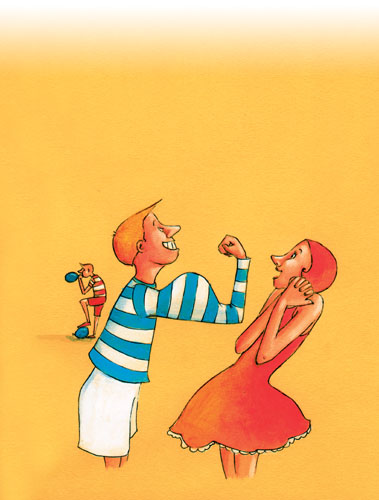 5
Le sport pour la santé - Ed. 09/2015
Les adolescents : un groupe à risques
Qu’en est-il du jeune sportif ? Est-il plus ou moins vulnérable devant les dangers de la vie qu’un jeune non sportif ?

Les athlètes inscrits en pôle ou pratiquant en moyenne une activité physique et sportive dix heures par semaine sont moins consommateurs de substances psycho-actives

Ils n’ont pas une bonne perception de l’importance de leur santé

On trouve des usagers de produits “dopants” dans toutes les disciplines sportives

Il semble établi que 5% d’adolescents ont  recours au dopage

Les usagers d’alcool sont plutôt de sexe masculin, âgés d’au moins 17 ans 

Les usagers de cannabis sont plutôt de sexe masculin,âgés d’au moins 17 ans 	

La tentation du dopage est plus élevée chez les adolescents de plus de 15 ans, peu satisfaits de leurs résultats scolaires, dormant mal, fumant du tabac
6
Le sport pour la santé - Ed. 09/2015
Les adolescents : un groupe à risques
Incitation à la consommation de produits en milieu sportif

Motifs de non consommation

Opinions des jeunes sur le dopage
7
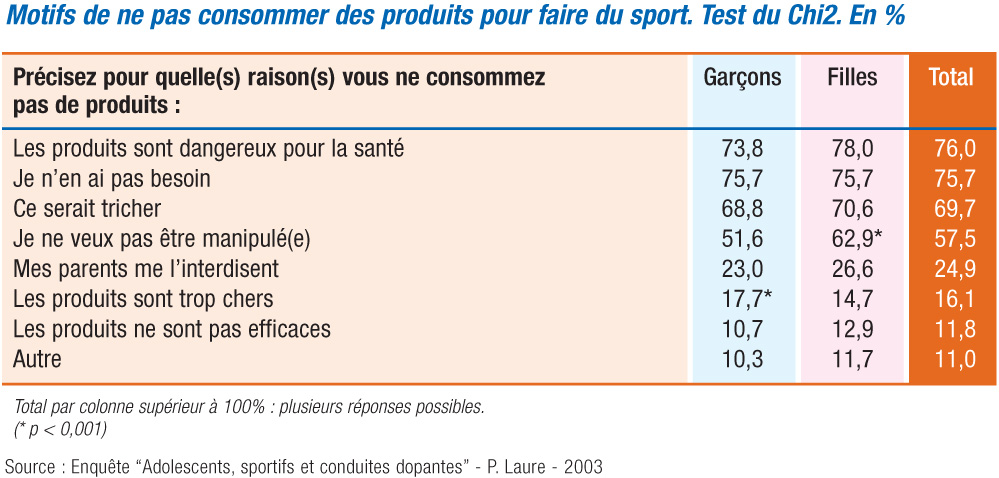 Le sport pour la santé - Ed. 09/2015
Les dangers d’un entraînement et d’une hygiène de vie mal maîtrisés
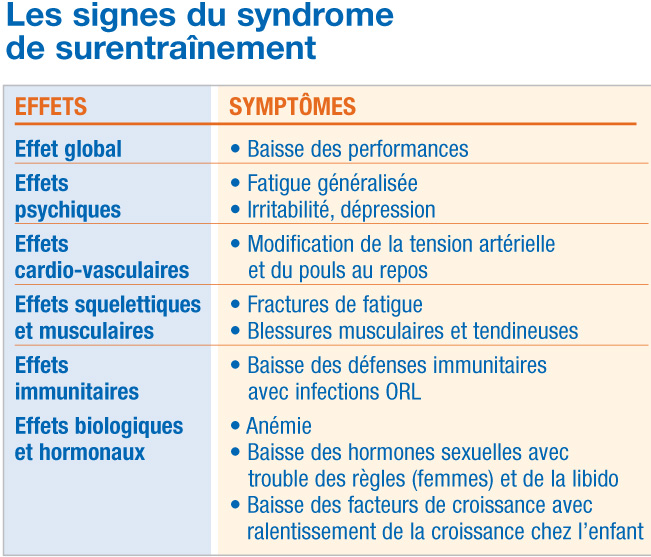 8
Le sport pour la santé - Ed. 09/2015
Les dangers d’un entraînement et d’une hygiène de vie mal maîtrisés
Les erreurs d’entraînement

Une mauvaise hygiène de vie

La fatigue

Le sommeil

L’alimentation
9
Le sport pour la santé - Ed. 09/2015
Le mauvais usage du médicament
Quelques idées simples à retenir :

Garder à l’esprit que le médicament est la meilleure chose qui soit s’il est utilisé à bon escient
Ne pas oublier que le médicament doit être utilisé en réponse à une pathologie
S’informer sur la nature du médicament ingéré
Prendre conscience que l’on ne peut connaître le devenir du principe actif d’un médicament s’il est associé à plus de deux autres molécules
Savoir que la dose « dopante » est très nettement supérieure à la dose « thérapeutique », avec les conséquences pouvant en découler pour la santé
10
Le sport pour la santé - Ed. 09/2015
Quels sont les pourvoyeurs ?
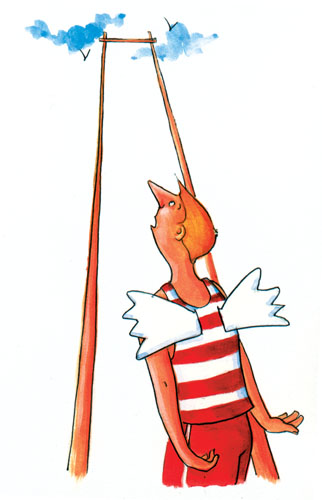 Principales sources d’approvisionnement :

Les officines pharmaceutiques, à l’aide d’ordonnances prescrites par erreur ou méconnaissance, volées ou falsifiées

Des personnes mal intentionnées appartenant au milieu sportif

Sites Internet
11
Le sport pour la santé - Ed. 09/2015